Acoustic Emissions in Metals
Searching for Crackling Noise in aLIGO Suspensions




Danielle Frostig
Mentor: Gabriele Vajente
LIGO Laboratory
1
Overview
Motivation
Crackling Noise
Previous Work
Microphone Calibration Experiment
Process and problems encountered
Data analysis and initial results
Conclusions and Future Work
LIGO Laboratory
2
Motivation
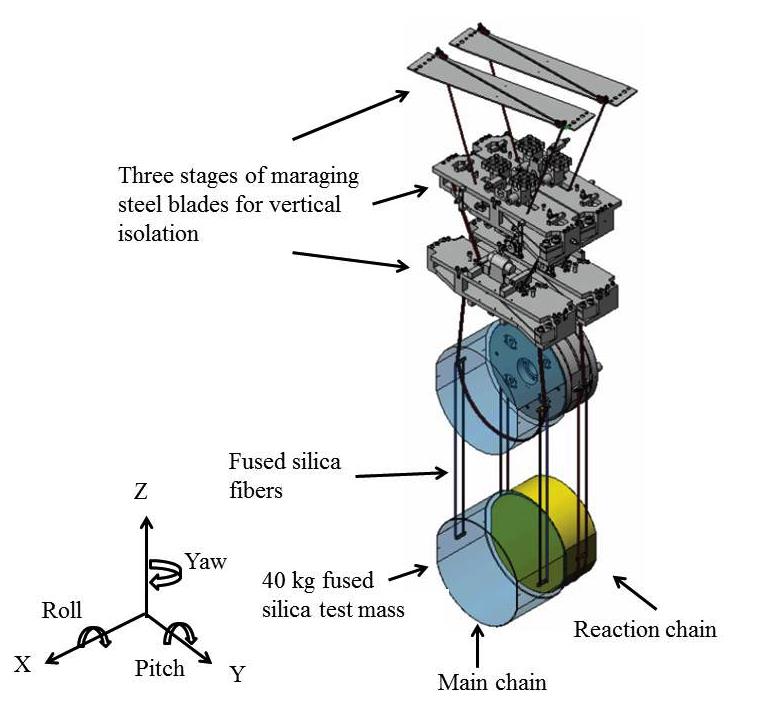 Quadruple pendulum system with three stages of Maraging steel blades for vertical isolation
Crackling Noise
When a system responds to slowly changing external conditions with discrete energy events at higher frequencies
E.g. Earthquakes on fault lines, stock market fluctuations, a crumpling piece of paper.
LIGO Laboratory
3
Motivation Continued
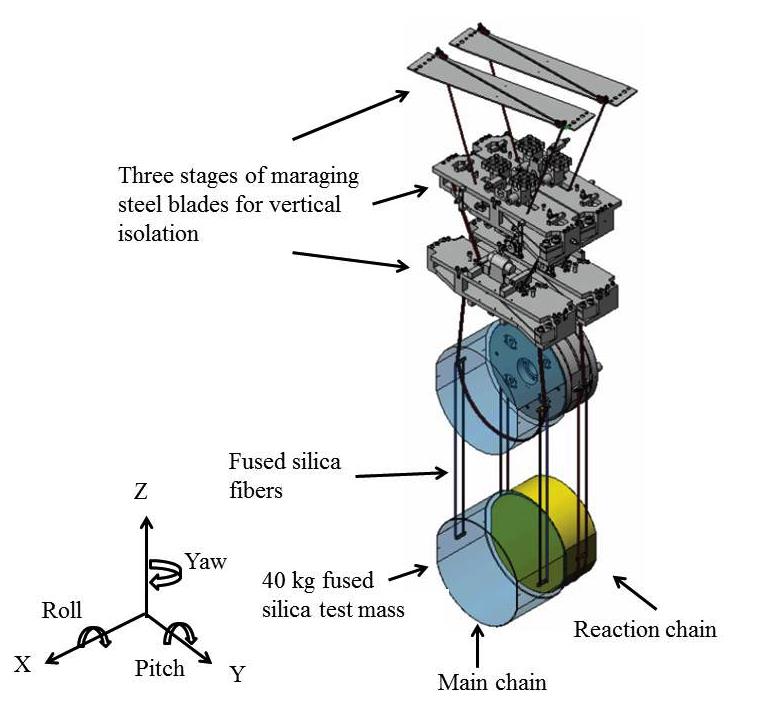 Low frequency noise
Residual seismic motion
Up-converted to GW band
Vertical displacements couple with horizontal displacements to cause noise in the data
LIGO Laboratory
4
Previous Work
Maraging and high carbon steel blades loaded with 11kg and 16kg masses
Imitates aLIGO suspensions
Suspect crackling noise related to stress
Driven with a sinusoidal displacement
No difference found between on and off periods 
Implies any crackling noise occurred below the noise floor
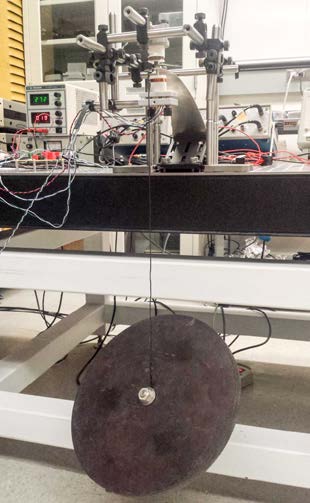 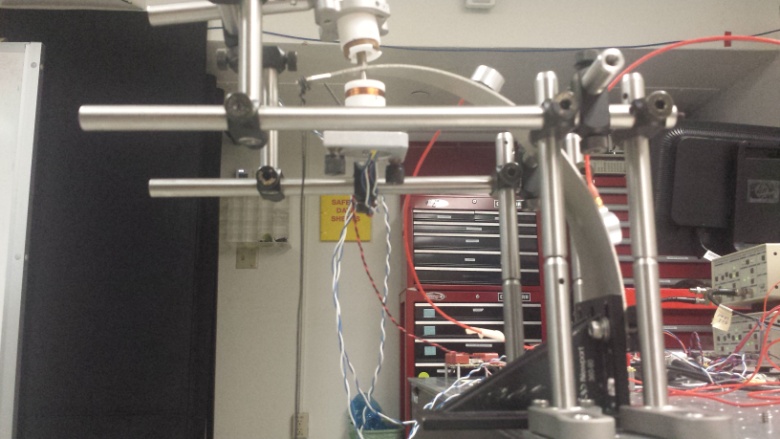 LIGO Laboratory
5
Microphone Calibration
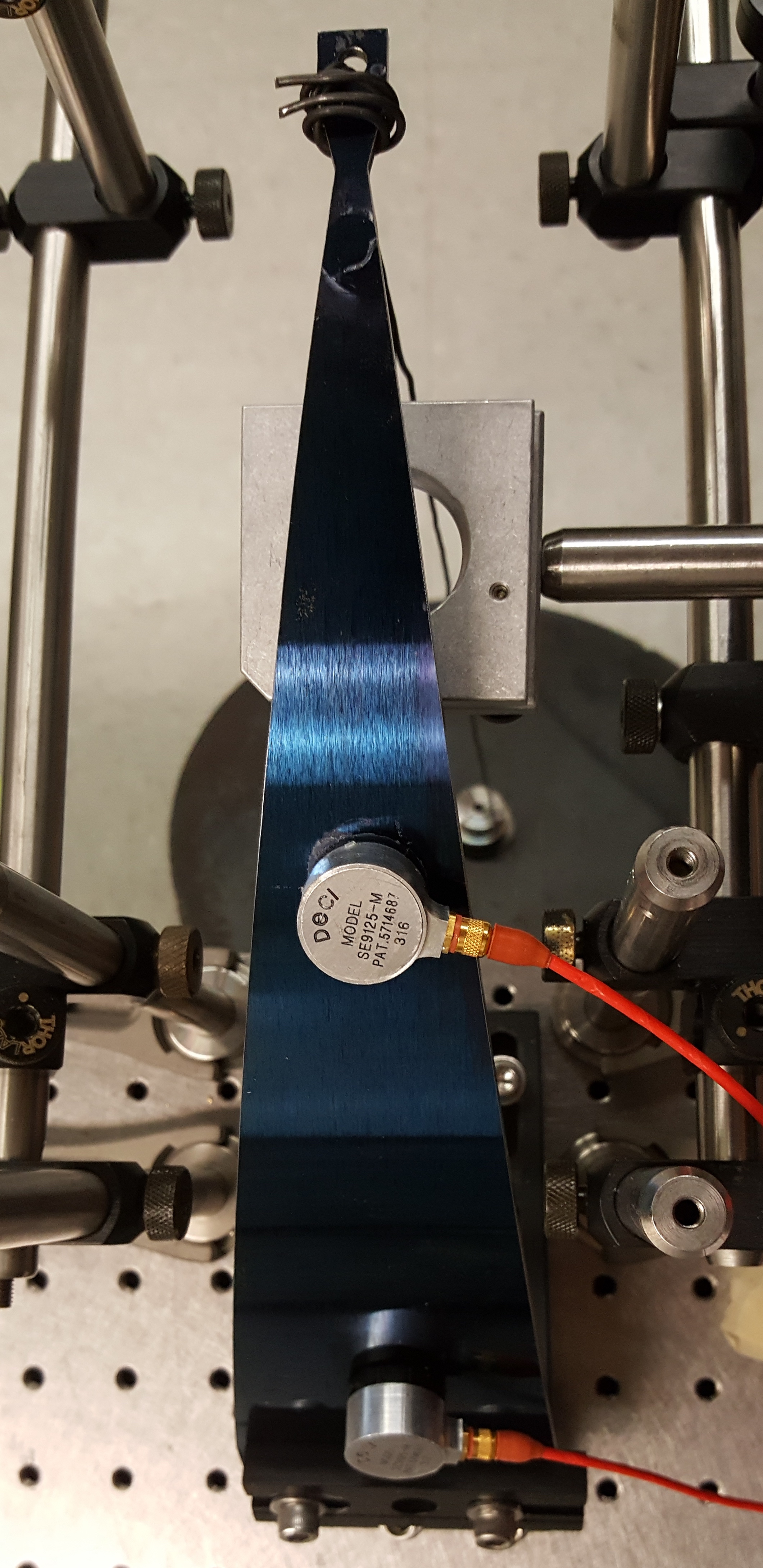 Ultrasonic acoustic emissions microphones used to collect crackle data
We expect to detect discrete crackling events in releases of acoustic energy
If crackling noise is detected, we want to know the energy of the event.
We can calibrate the output of the microphones to energy input by a known system
E.g. a ball drop experiment
LIGO Laboratory
6
Experimental Setup
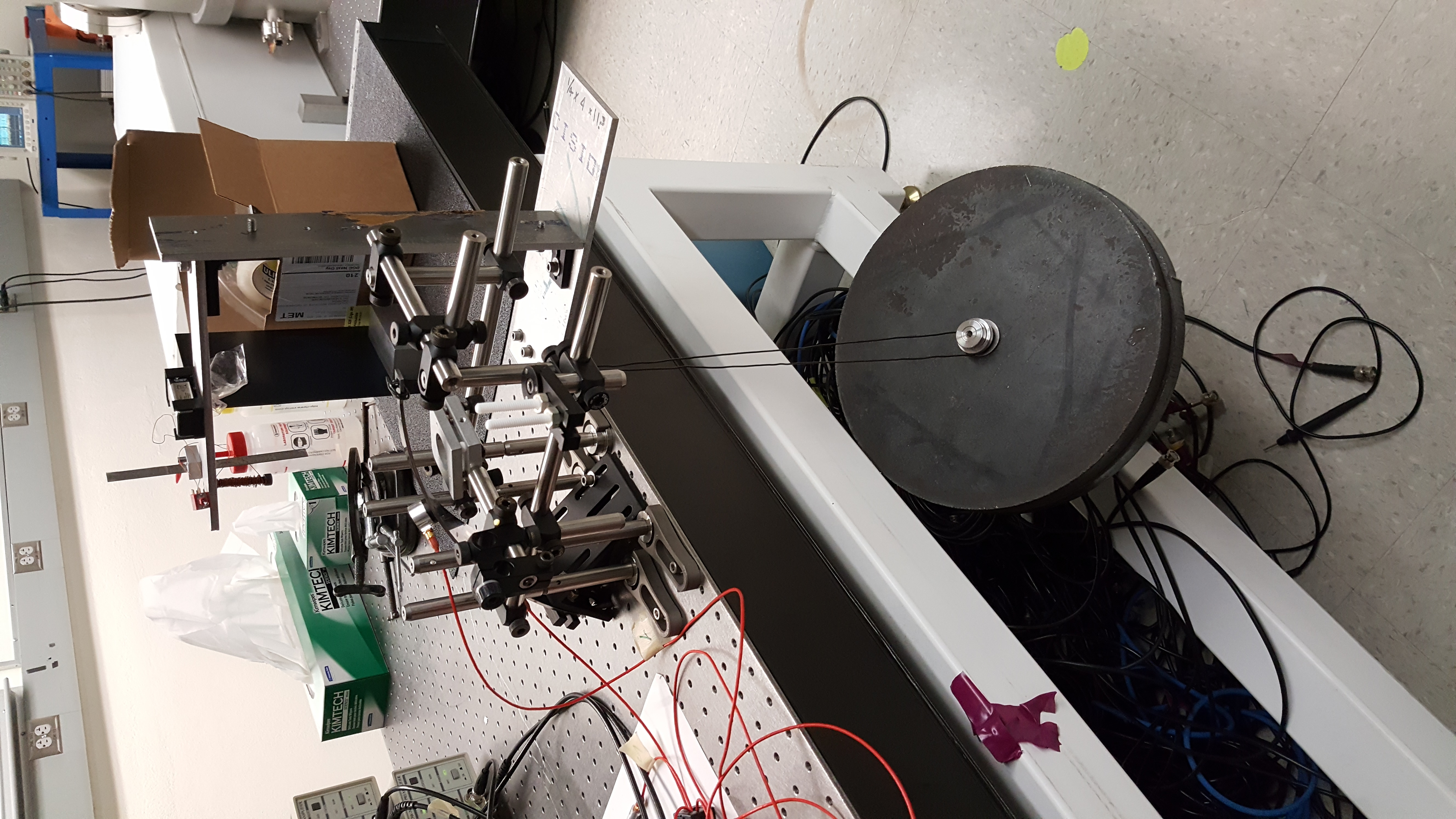 LIGO Laboratory
7
Experimental Setup
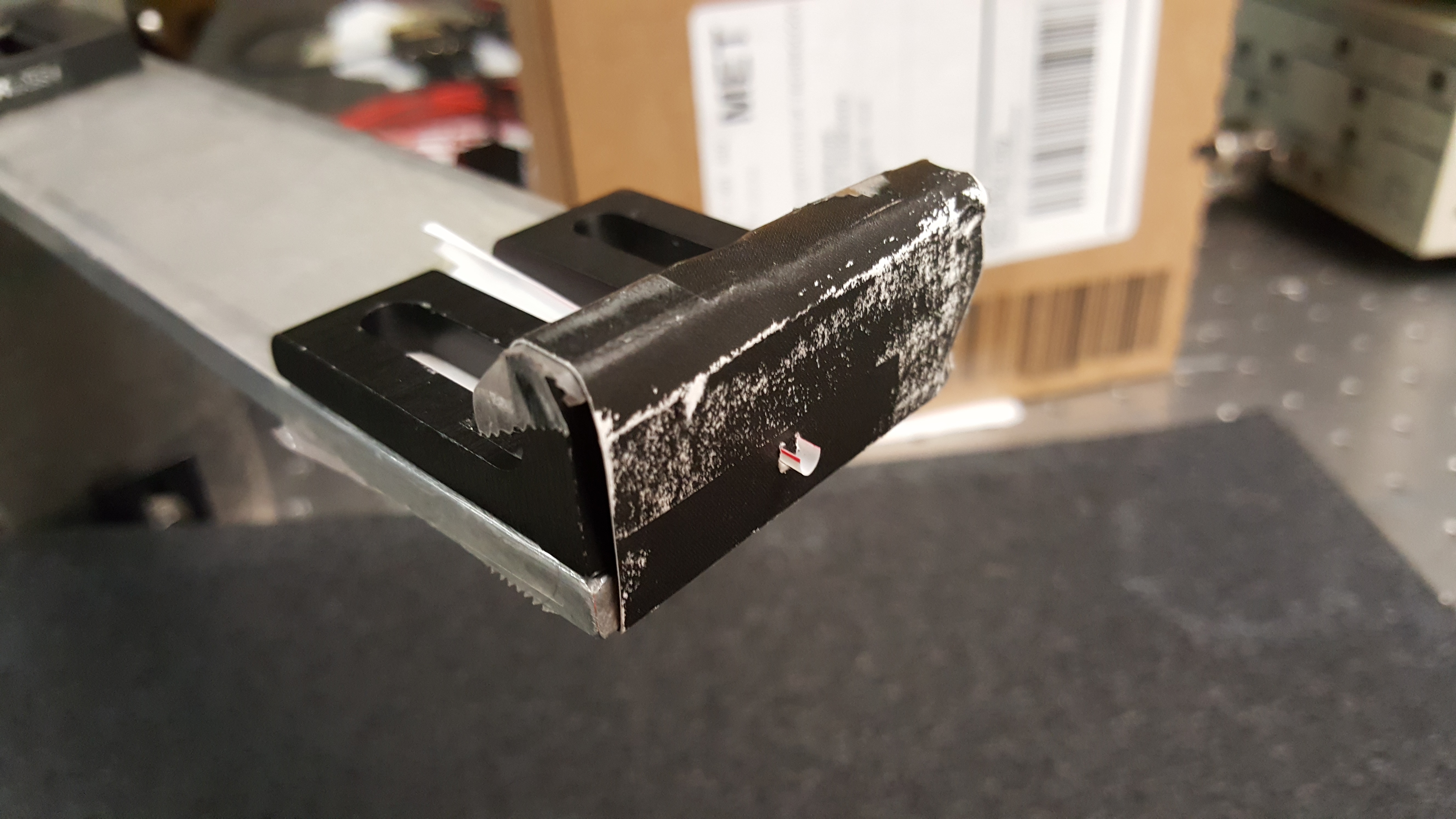 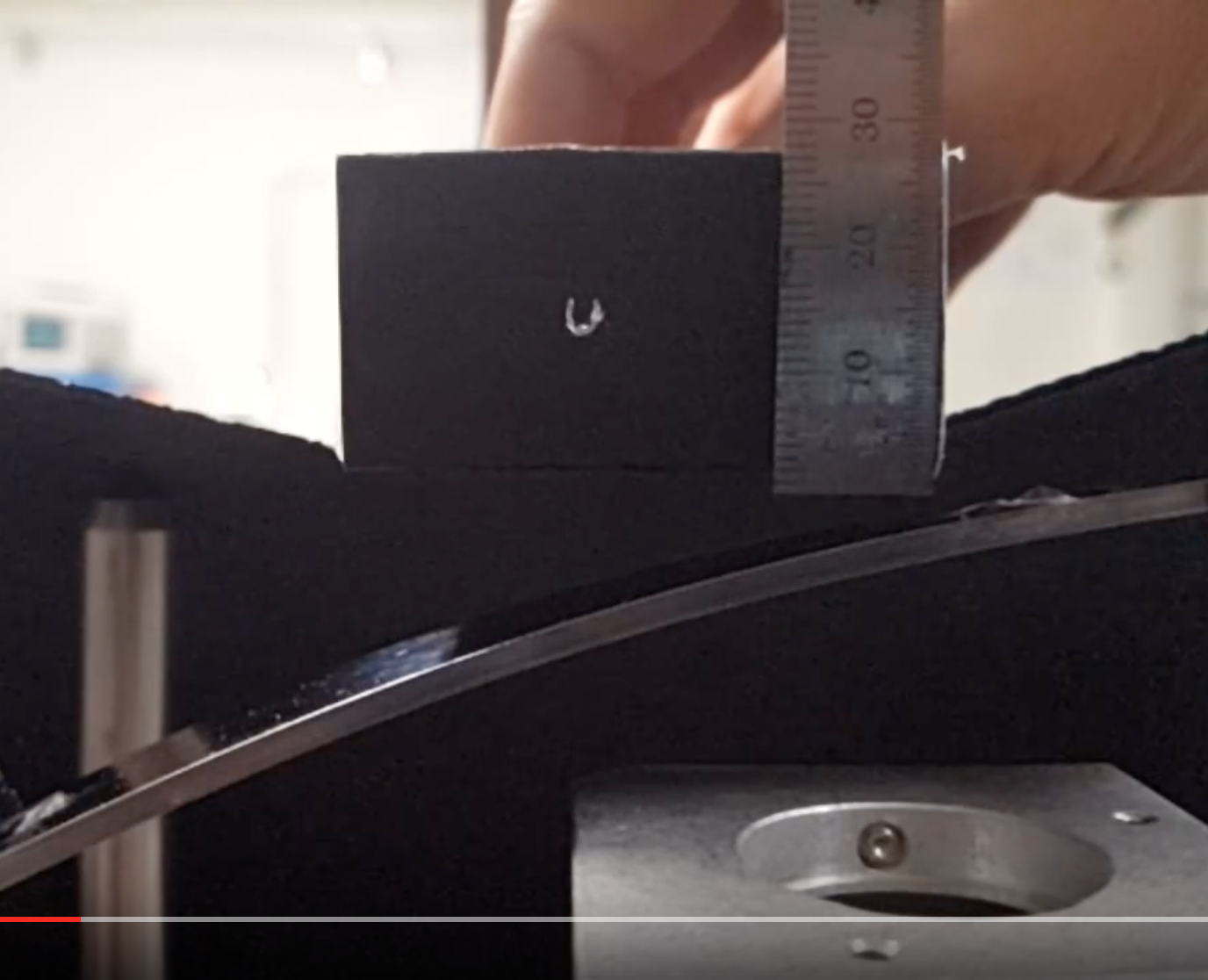 Aluminum ball release mechanism
LIGO Laboratory
8
Motion Tracking
Videos of ball drop experiment analyzed with MATLAB
Single object tracking based on Kalman Filtering
Script built around kalmanFilterForTracking1 function in MATLAB
1http://www.mathworks.com/help/vision/examples/using-kalman-filter-for-object-tracking.html
LIGO Laboratory
9
Motion Tracking
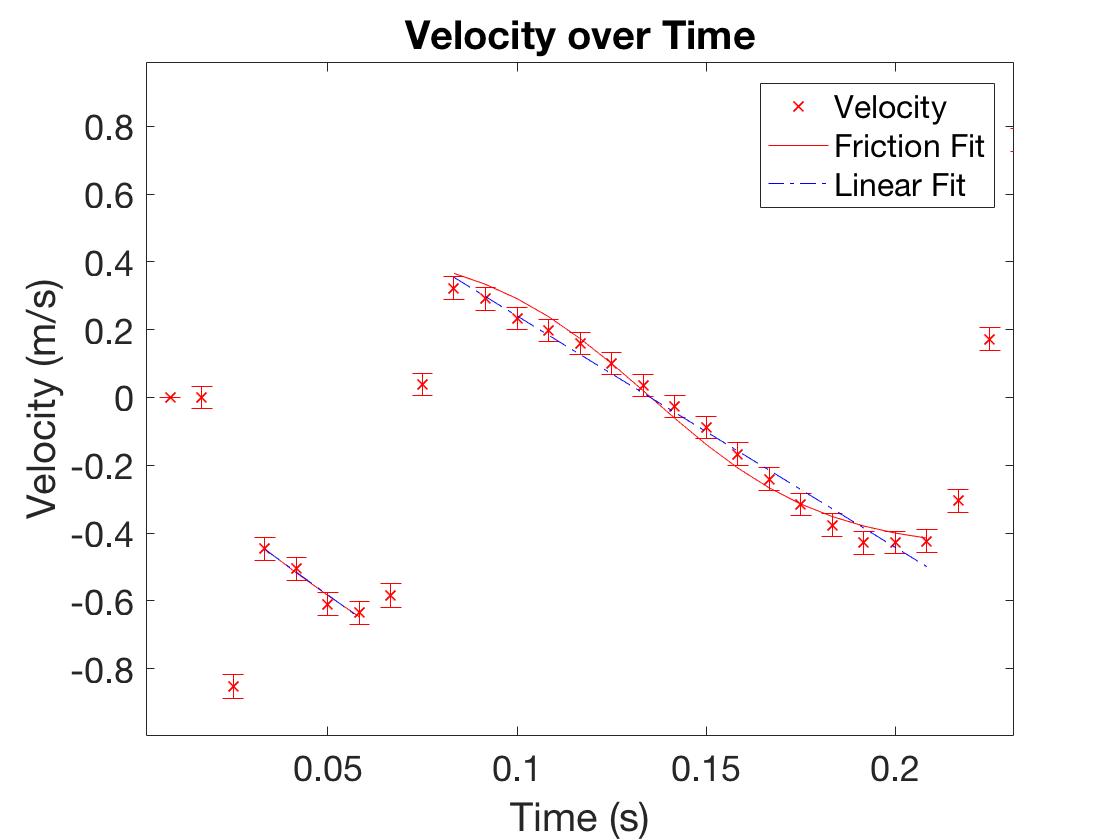 Can analyze position, velocity, and acceleration from motion.
Can obtain estimates of kinetic energy from velocity.
LIGO Laboratory
10
Microphone Output
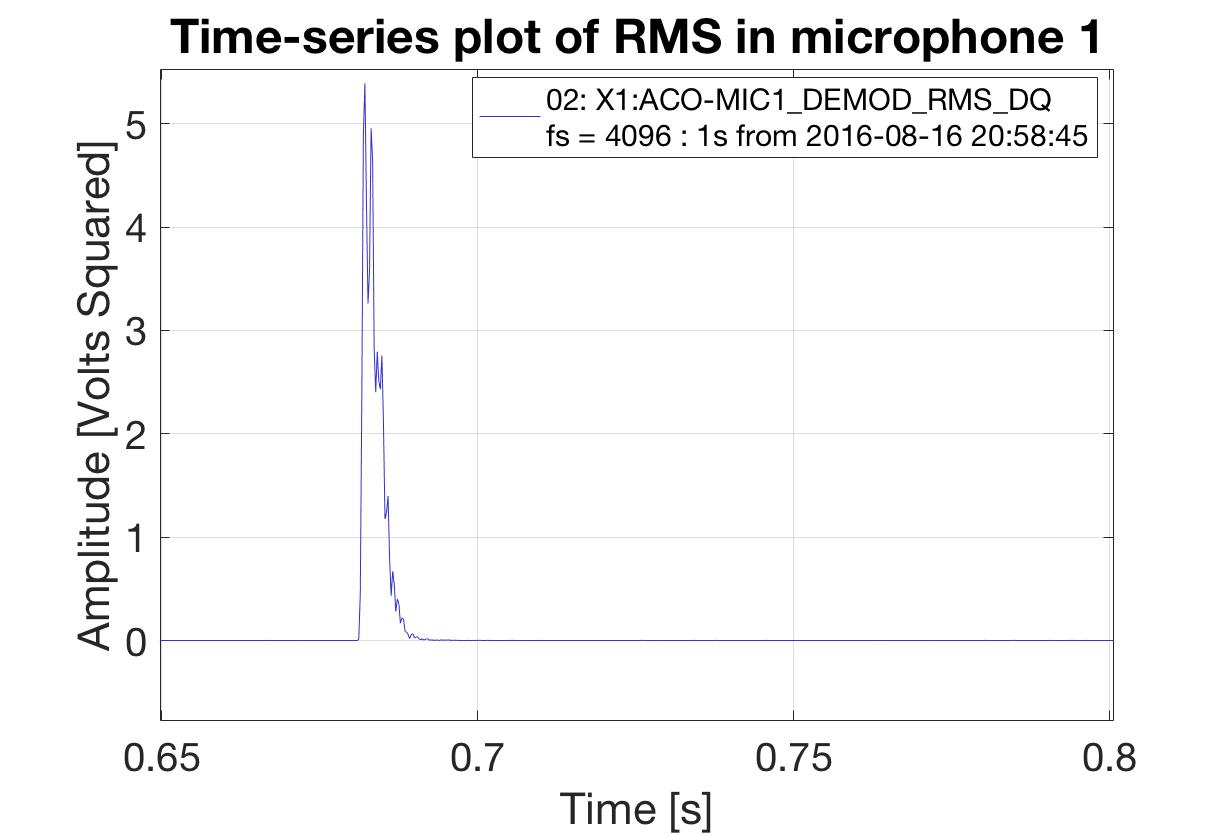 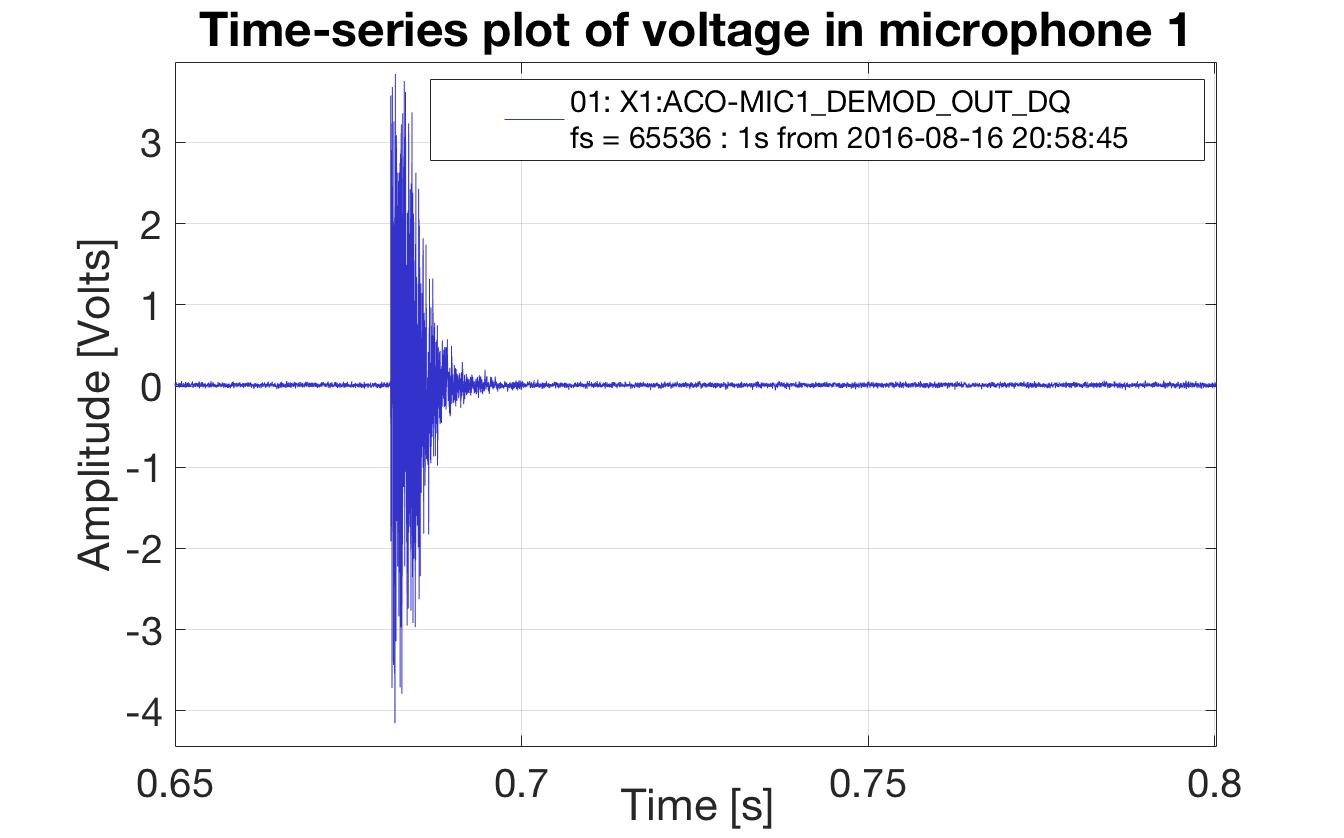 The integral of an event’s root mean squared (RMS) plot gives energy recorded.
LIGO Laboratory
11
Summary and Future Work
Ball drop experiment and motion tracking were set up to analyze energy of a known system for microphone calibration.
Next Steps: 
Correlate data to calibrate microphones
Energy was tested with variable heights, test with variable distances
Continue to run AE crackle detection experiments
LIGO Laboratory
12
Acknowledgements
Gabriele Vajente
Crackle and Suspension Labs
LIGO
Caltech
NSF
LIGO Laboratory
13
Electronic Setup
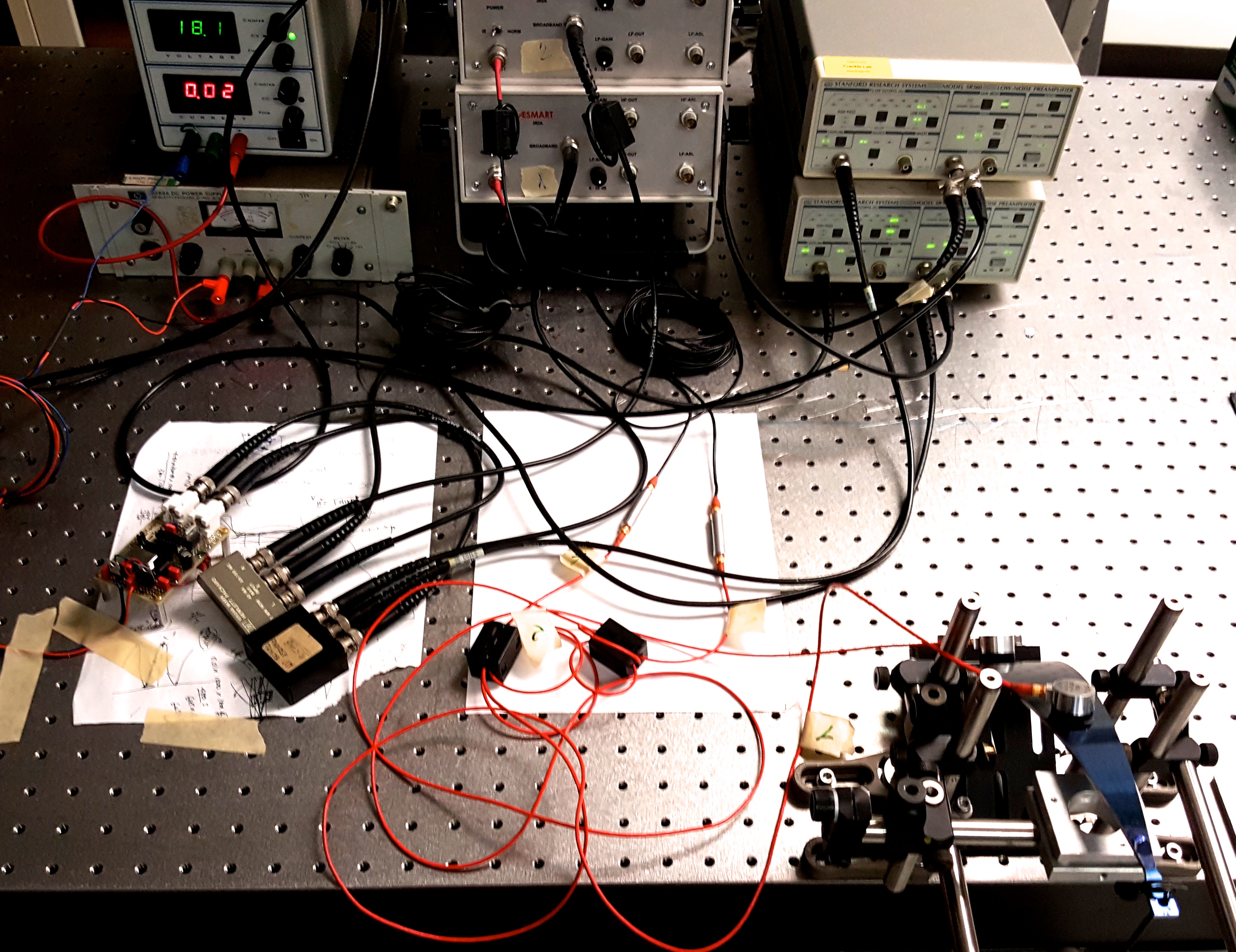 LIGO Laboratory
14
Electronic Setup
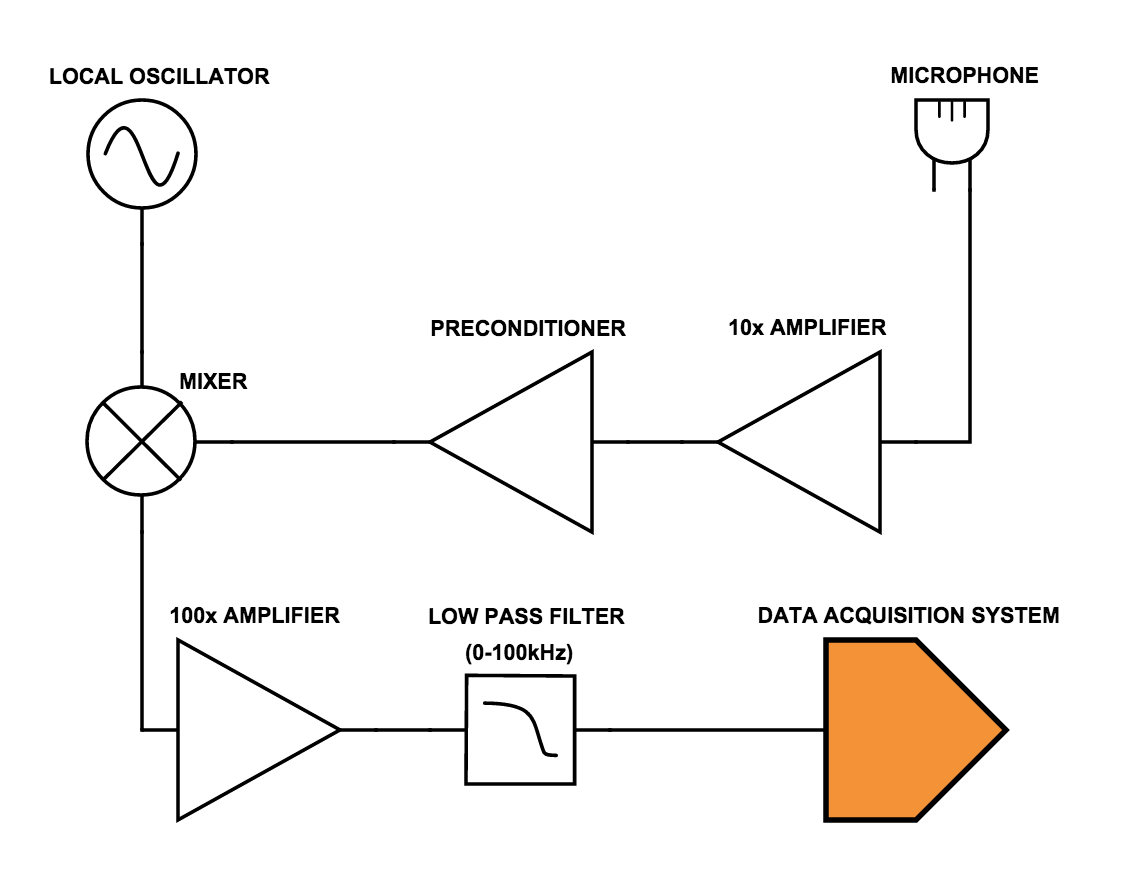 LIGO Laboratory
15
Kalman Filtering
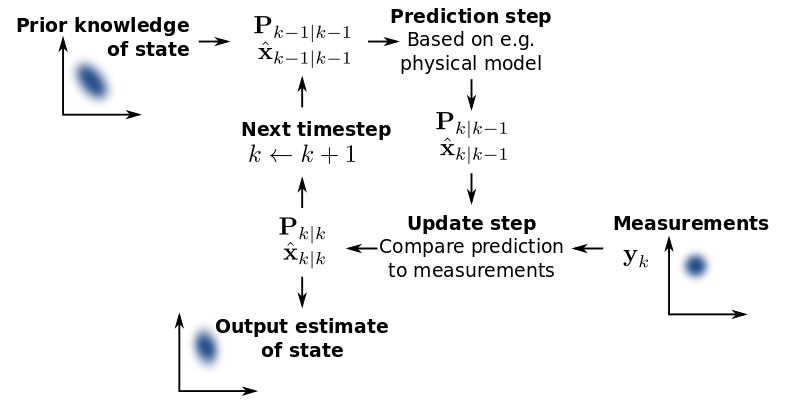 An algorithm that uses measurements and noise to estimate unknown variables.
https://en.wikipedia.org/wiki/Kalman_filter
LIGO Laboratory
16
Microphone Saturation
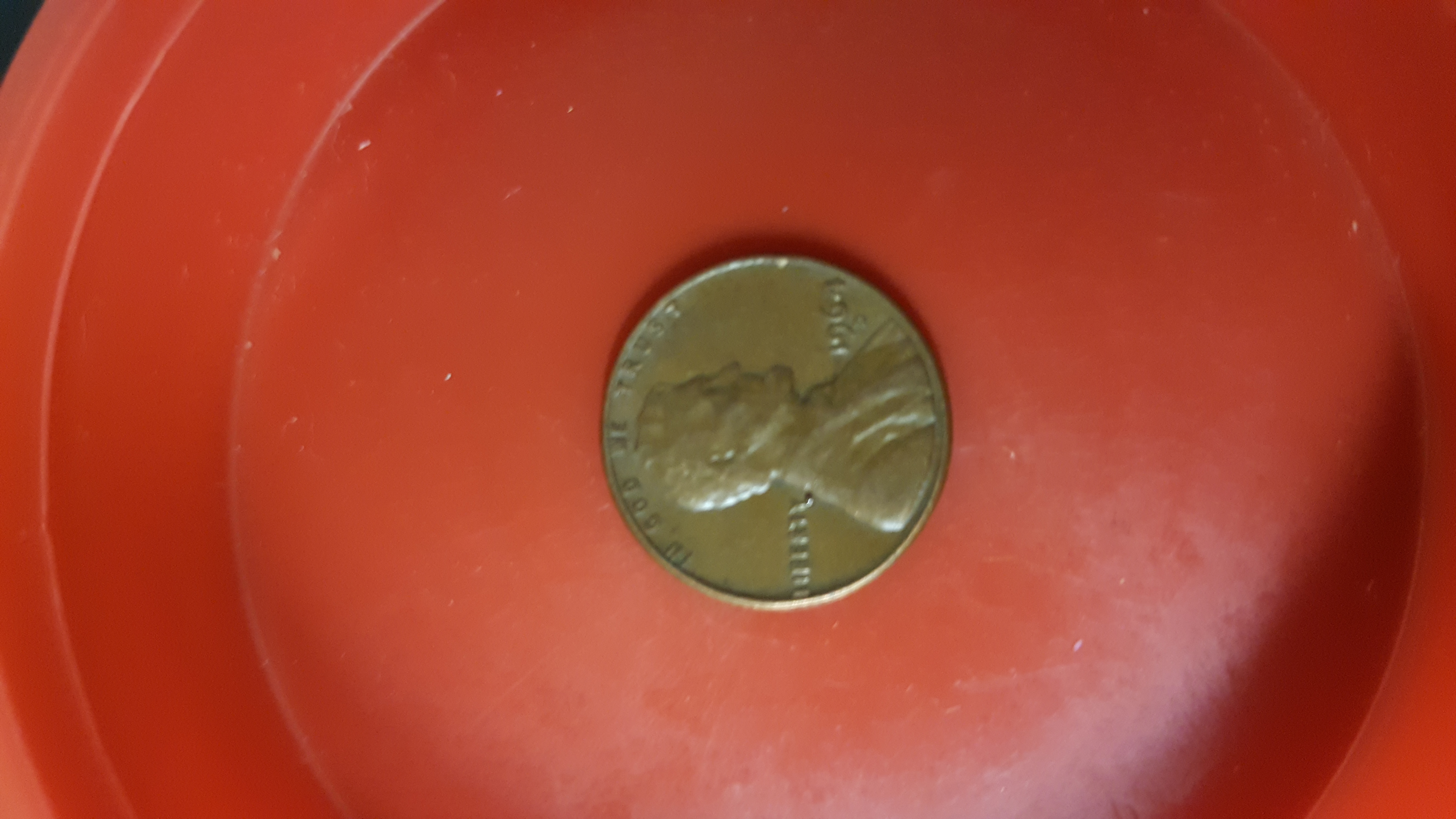 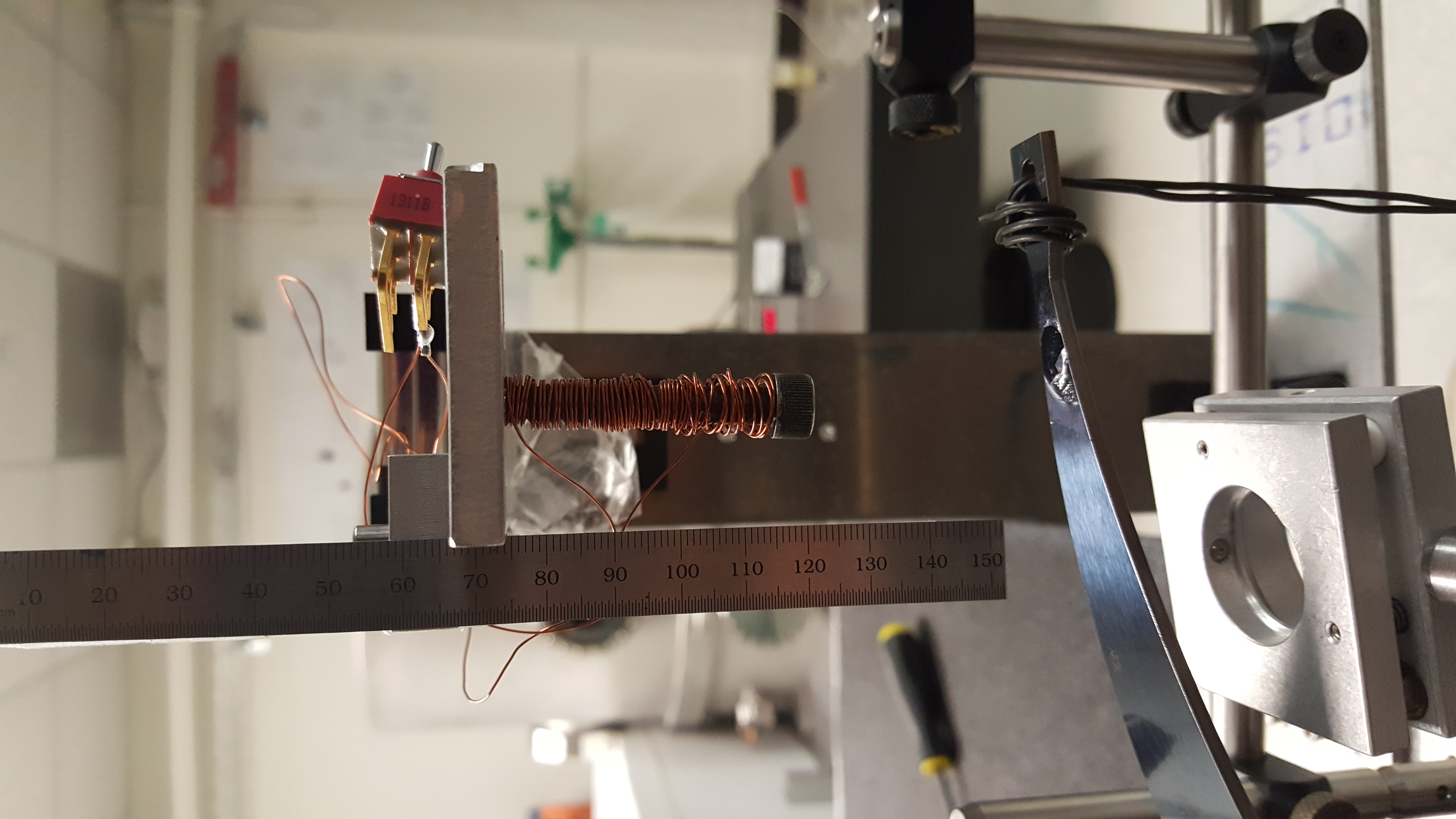 LIGO Laboratory
17
Microphone Saturation
LIGO Laboratory
18
Maraging Steel
Maraging steels are carbon free iron-nickel alloys with additions of cobalt, molybdenum, titanium and aluminium. The term maraging is derived from the strengthening mechanism, which is transforming the alloy to martensite with subsequent age hardening.

http://www.imoa.info/molybdenum-uses/molybdenum-grade-alloy-steels-irons/maraging-steels.php
LIGO Laboratory
19
Various Fits on Velocity
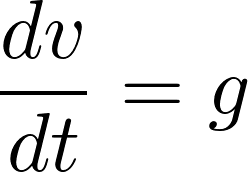 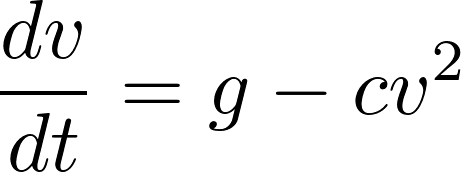 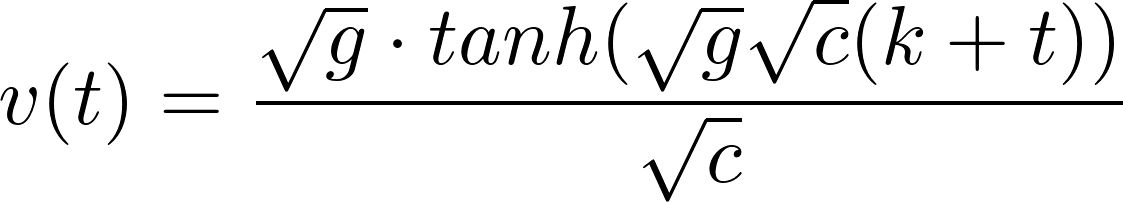 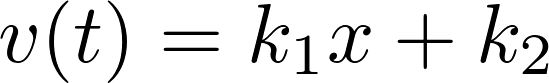 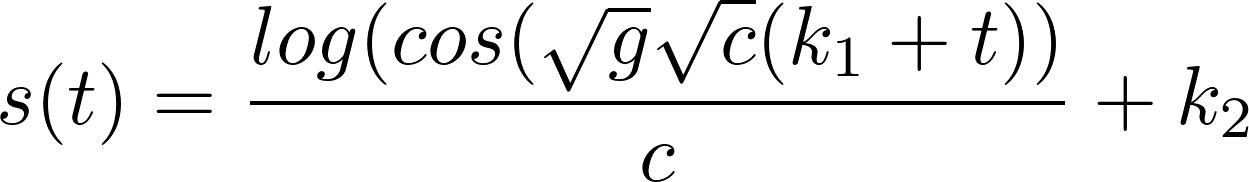 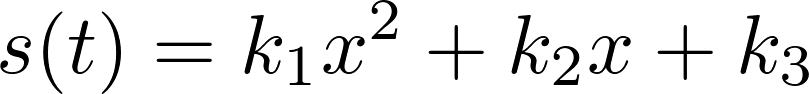 LIGO Laboratory
20